Задания для фронтальной работы  по математике 2 класс 
Решение уравнений, задач. Занимательный геометрический материал.
Работу выполнила учитель начальных классов ГБОУ СОШ№484
Петрова Алла Алексеевна
Г. Санкт-Петербург
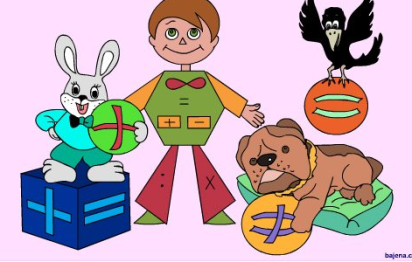 Восстановите пропущенные скобки.
40-8+7=25
86-30-10=66
40- (8+7)=25
86-(30-10)=66
50- 9-6=47
42-20+2=20
50-( 9-6)=47
(42-20)+2=20
Сколько прямоугольников на каждом чертеже?
15+25-25=
48-(27+14)=
8*2:8=
(56-24)+18=
16:
2 *     =18
8
=
15
2
7
9
50
14
Занимательный прямоугольник
Назовите недостающие геометрические фигуры.
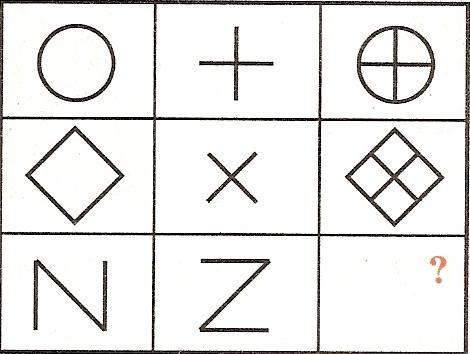 Какие геометрические фигуры вы видите на картинке?
Какие геометрические фигуры находятся в большом круге,
в маленьком круге?
вне круга,
Как вы думаете, что означают цифры 1,  2, 3, 5?
(1 прямоугольник;  2 больших круга;  3 маленьких круга;  5 квадратов, 5 треугольников и всего 5 кругов. )
У каждого  из вас есть карточки с геометрическими фигурками. Правильно разместите на карточках следующие маленькие фигурки:
цветочек – внутри квадрата и треугольника , но не вне круга;
рожицу - внутри квадрата и круга, но вне треугольника;
звездочку – внутри треугольника, но вне круга и квадрата;
месяц – внутри круга, треугольника и квадрата;
кружок – внутри квадрата, но вне прямоугольника, круга и треугольника;
квадратик – вне треугольника, круга, квадрата и прямоугольника.
19
14
5
+
3
2
7
7
Посмотрите на уравнение в таком необычном виде. Это уравнение со знаком «+». Ответом этого уравнения является верхний кружочек. Решите уравнение.
3+2=5
14-7=7
5+14=19
1
5
20
_
21
28
31
10
8
Это уравнение со знаком «-». Ответом этого уравнения является верхний кружочек. Решите уравнение.
31-10=21
20+8=28
21-20=1
42
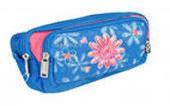 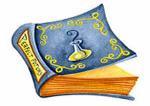 8
34
=
+
-
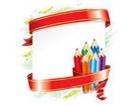 =
50
13
37
13
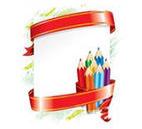 -
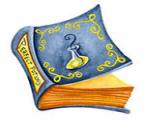 =
29
42
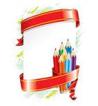 = 13
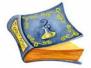 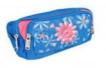 = 34
= 42
Задачи на смекалку.
- Найдите 8 квадратов на первом чертеже.
-Сколько квадратов на втором чертеже?
- Из каких фигур они составлены?
-Сколько треугольников на третьем чертеже?
источник шаблона:
Рожко Наталья Викторовна
МОУ СОШ №32 г. Комсомольска-на-Амуре
Учитель начальных классов
http://pedsovet.su/ 

Для шаблона использованы источники:
http://radikal.ru/F/s61.radikal.ru/i174/1108/fe/7e09bf93922d.png.html  девочка с портфелем
http://radikal.ru/F/s48.radikal.ru/i119/1108/44/ded3b50ec97b.png.html  девочка за партой
http://radikal.ru/F/i031.radikal.ru/1108/af/e5b586b66c4b.png.html мальчик с кубиком
http://radikal.ru/F/s006.radikal.ru/i215/1108/27/d50161fe8d93.jpg.html  мальчик
http://radikal.ru/F/s016.radikal.ru/i334/1108/4b/cb6bf8521304.jpg.html  веточка
http://radikal.ru/F/s001.radikal.ru/i196/1108/6e/741cbcd1e624.jpg.html  птичка
http://radikal.ru/F/s43.radikal.ru/i099/1108/92/857af7fa9666.gif.html фон 1
http://radikal.ru/F/s52.radikal.ru/i138/1108/3f/114499b32a9b.jpg.html  фон 2